Exchange Network Grant Program
A Guide for Exchange Network Rookies and Vets
5/30/2012
U.S. Environmental Protection Agency
1
Overview
What Is It?
How Do I Prepare a Quality Proposal?
What Pitfalls should I avoid?
5/30/2012
U.S. Environmental Protection Agency
2
What Is the EN Grant Program?
Competitive Grant Program
States, tribes, territories
Develop and deploy infrastructure
Develop and implement specific data exchanges (flows such as WQX)
Reusable and shareable services, and applications (build once, use many)
Not for O&M

FY 2013
SN stakeholder review draft and conf calls late June
SN posted nlt 8/15/12
Applications due early November
5/30/2012
3
U.S. Environmental Protection Agency
How Much?
Since 2002, 574 grants worth $165 million
399 awards worth $132 million to states
132 awards worth $22 million to tribes
13 awards worth $2.4 million to territories
$8 mil to ECOS for associated program support

In process of awarding 43 grants worth $8.8 mil for FY 2012 
31 awards worth $6.0 million to states
11 awards worth $2.1 million to tribes
1 award worth $0.2 million to territories
$0.5 million to ECOS
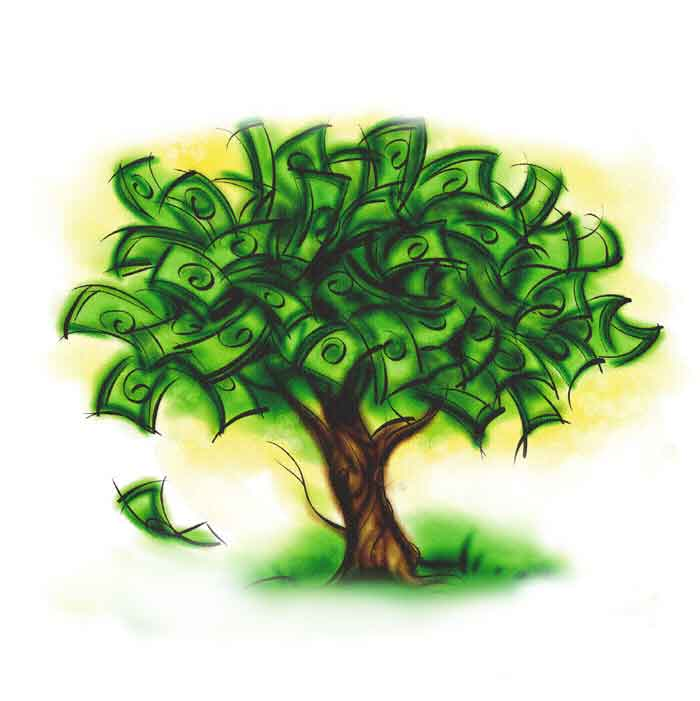 5/30/2012
U.S. Environmental Protection Agency
4
Tips and Tricks for Preparing a Successful Grant Application
Read last years SN to get your thinking started
Read this year’s stakeholder draft when ready; focus on
Priorities
Evaluation criteria
Participate in stakeholder calls; provide comments to help improve clarity
Develop project ideas
Agencies overall plan for the network
Collaborate with program offices
Establish priorities and select project(s)
Applications can include multiple goals (projects)
Read SN carefully when posted
Note all requirements for a complete application
SN includes a checklist
Write to the evaluation criteria
Make this easy for reviewers – take the guess work out
This is not supposed to be award winning prose
Review the applications to make sure it is complete
5/30/2012
U.S. Environmental Protection Agency
5
Common Pitfalls
Goals, outputs and outcomes not well organized or described
Budgets not broken down by goal
States – missing implementation plans; DQ’s applications
Applications that are not related to EN technology
Applications that do not align with priorities
Applications that include O&M
6
5/30/2012
U.S. Environmental Protection Agency
Questions?
5/30/2012
U.S. Environmental Protection Agency
7
Contacts
Jonathan Jacobson
Information Exchange Partnership Branch Chief
jacobson.jonathan@epa.gov; 202-566-1984

Salena Reynolds
Exchange Network Grants Program Manager
reynolds.salena@epa.gov; 202-566-0466
5/30/2012
U.S. Environmental Protection Agency
8